OKAPI sur Smartphone
Matériel
Androïd
8 pouces
4G
Session 5 – OKAPI sur Smartphone
Cartographie en 4G
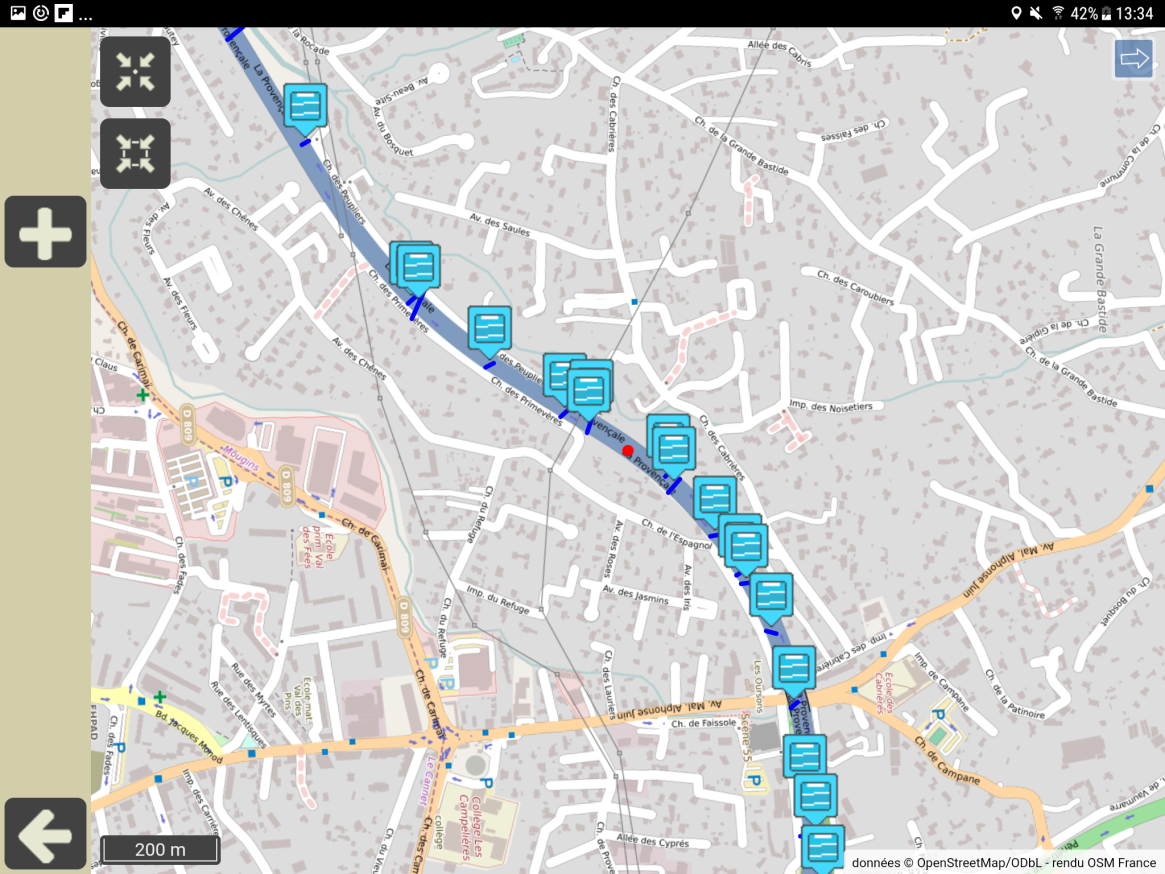 Session 5 – OKAPI sur Smartphone
Mode synchrone en 4G
Deux avantages :
Téléchargement descendant des paquets 
Téléchargement ascendant des visites
Session 5 – OKAPI sur Smartphone
Recensement+Visite des OHT
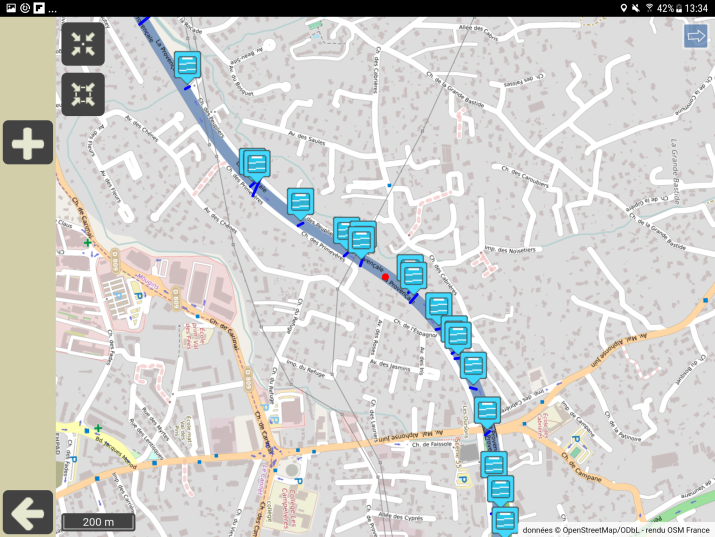 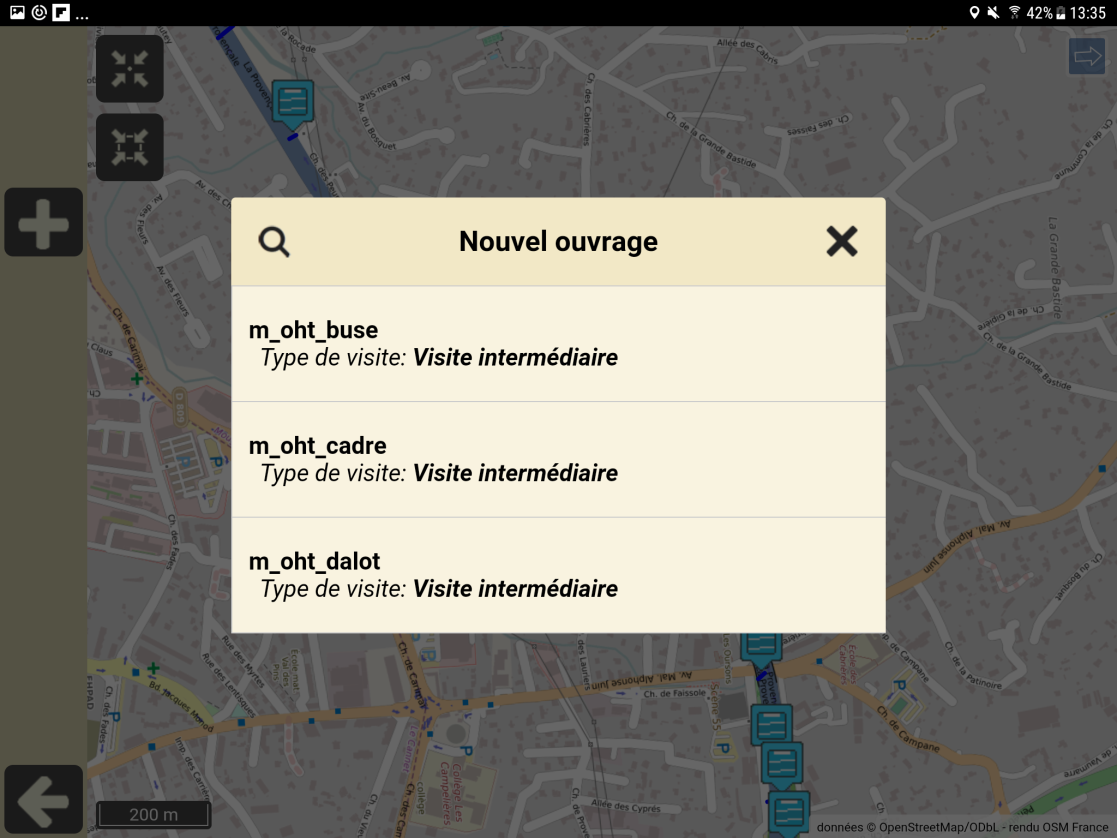 Session 5 – OKAPI sur Smartphone
Recensement+Visite Panneaux
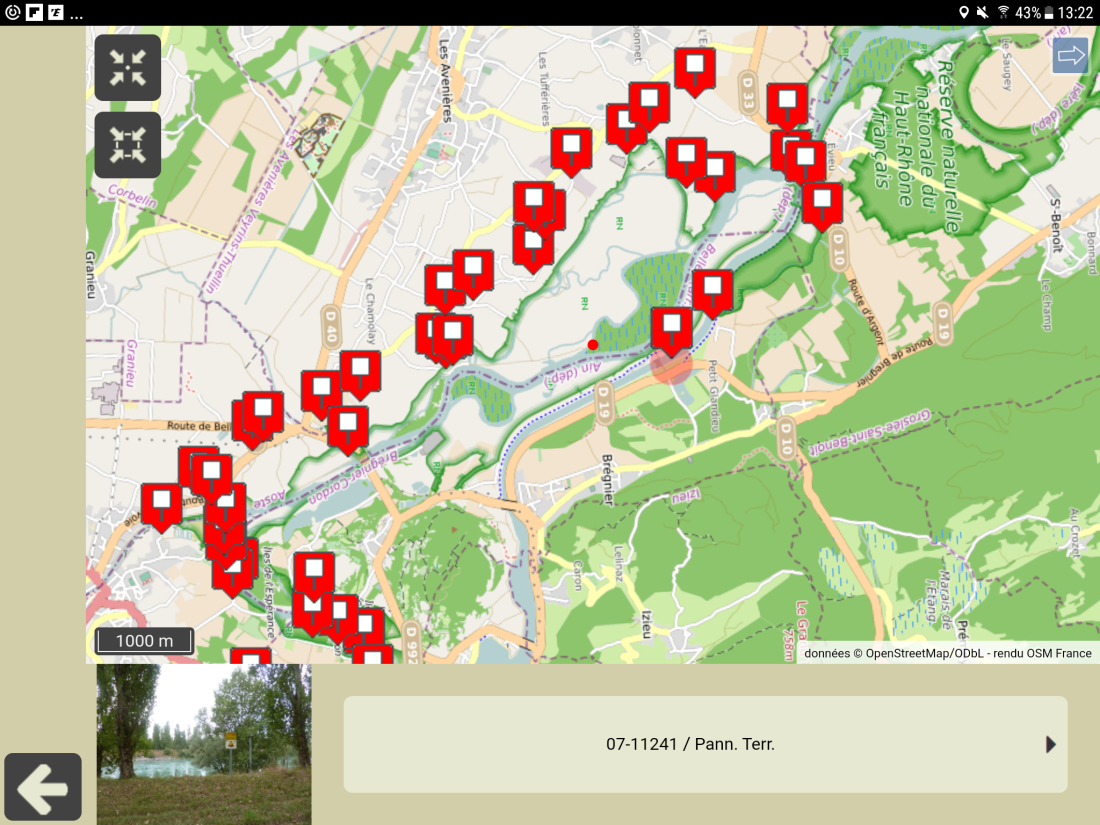 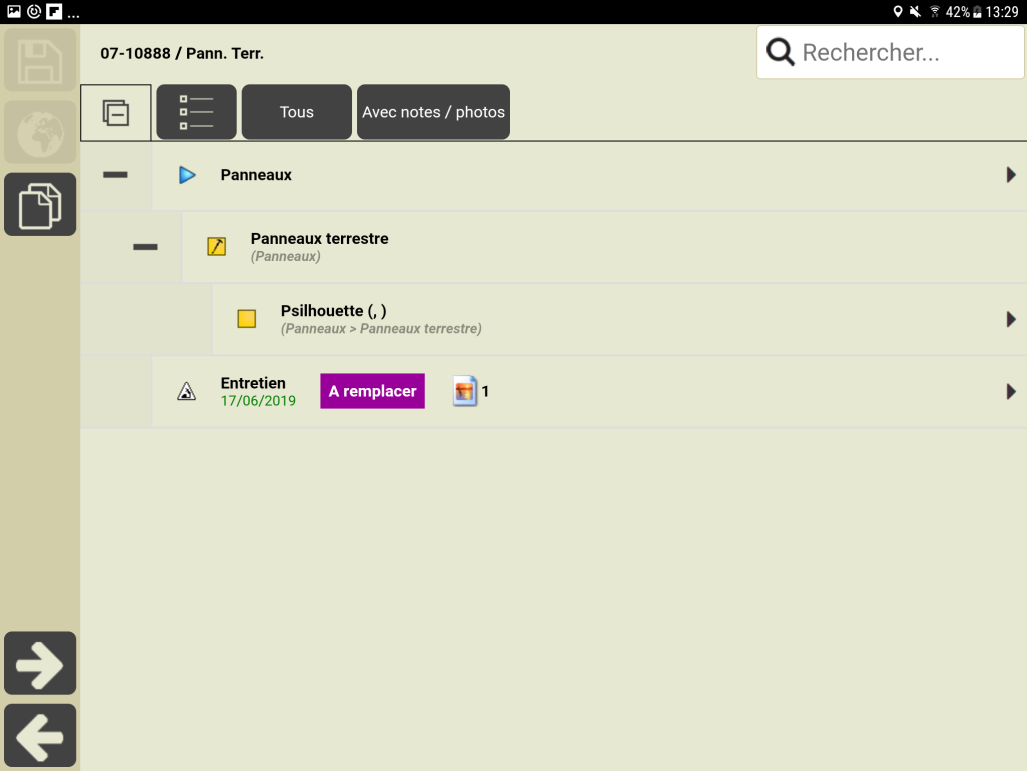 Session 5 – OKAPI sur Smartphone
Relevé Sécurité Ponts
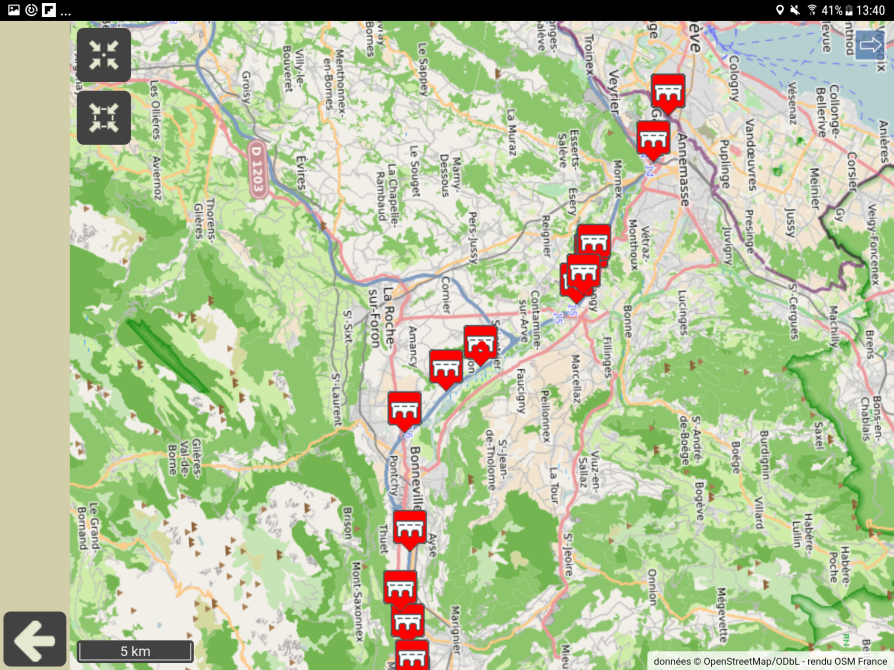 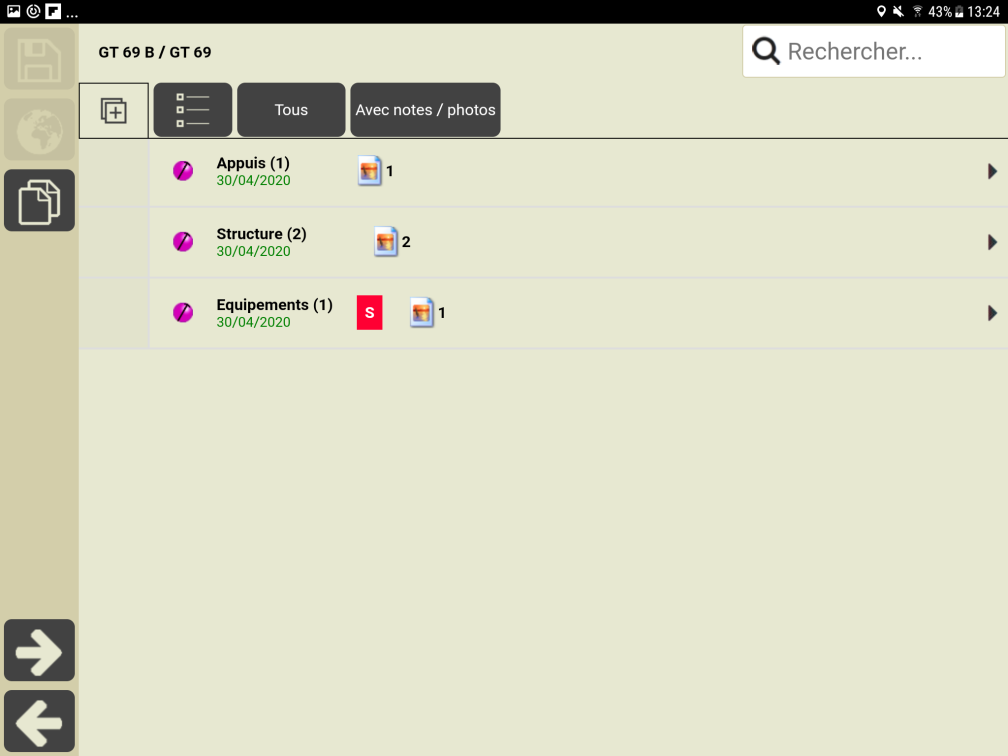 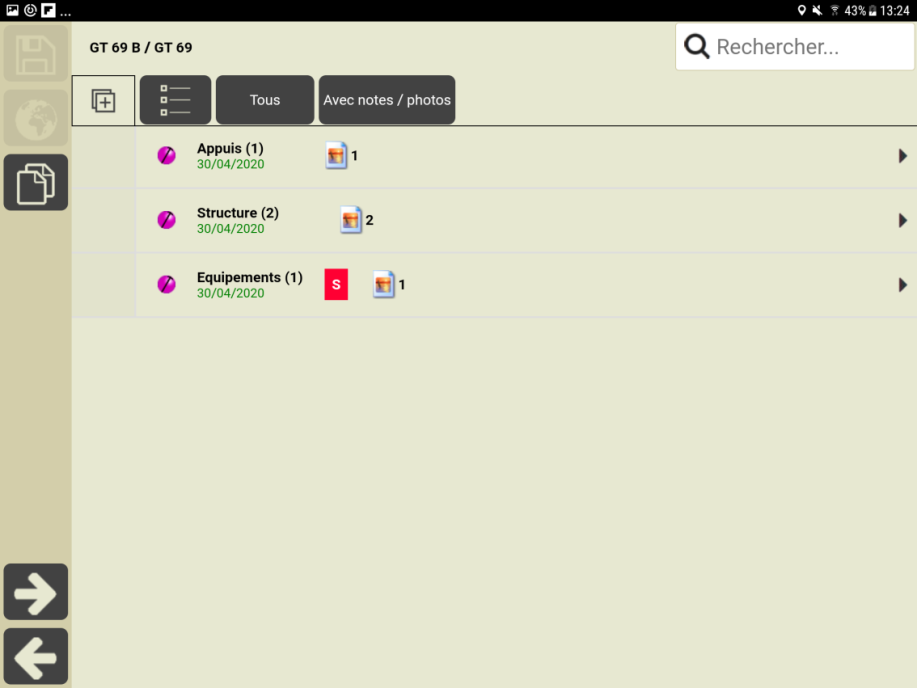 Session 5 – OKAPI sur Smartphone